Опыт создания экономической модели Пироговского Центра в целях прогнозирования доходов и планирования затрат
СИСТЕМА  ЗДРАВООХРАНЕНИЯ
Средства обязательного медицинского страхования (территориальная программа)
Факторы, влияющие на процессы финансового планирования
Факторы, влияющие на процессы финансового планирования
Источники финансового обеспечения деятельности
Источники
Средства обязательного медицинского страхования (государственное задание)
Средства федерального бюджета
Средства от приносящей доход деятельности
Разнообразие видов
медицинских услуг
Хирургические
Терапевтические
Диагностические
Разнообразие условий предоставления услуг
Стационарные
Амбулаторные
НОРМАТИВНО-ПРАВОВЫЕ ДОКУМЕНТЫ:
ПОРЯДОК  УЧЕТА  ЗАТРАТ  СТРУКТУРНЫХ  ПОДРАЗДЕЛЕНИЙ ПИРОГОВСКОГО  ЦЕНТРА.
РАСХОДЫ   УЧРЕЖДЕНИЯ
……
подразделение 1
подразделение 2
подразделение 3
подразделение N
Факторы распределения затрат за период
База данных факторов распределения затрат
База данных факторов распределения затрат
База данных факторов распределения затрат
Планово-экономический отдел
НП
Выгрузка в Парус 8
ПО
Определение затрат для всех типов подразделений (ПО, ПВ и НП)
1уровень
ПВ
Определение затрат ПО и ПВ с учетом затрат административно-управленческих и хозяйственных подразделений (НП)
ПО
2 уровень
ПВ
3 уровень
Определение затрат ПО с учетом затрат административно-хозяйственных и  производственных - вспомогательных  подразделений
ПО
Фактические данные о расходах
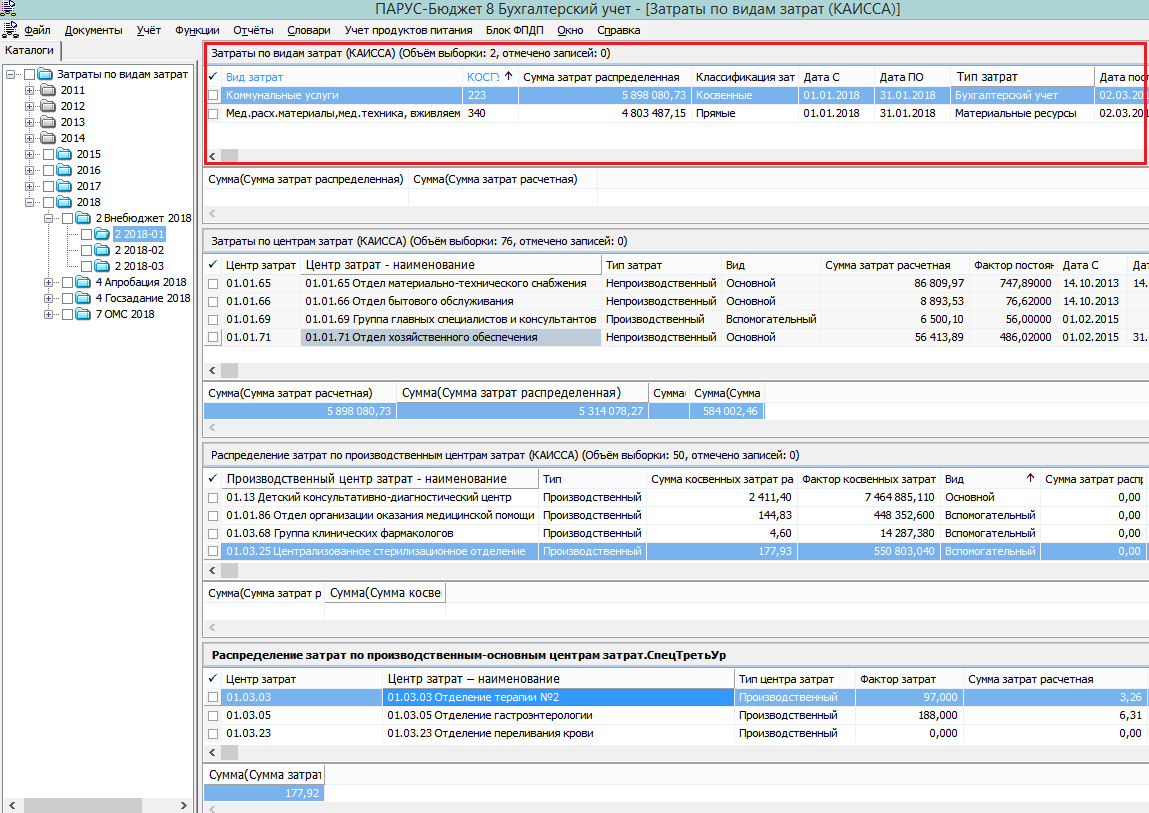 Общая информация
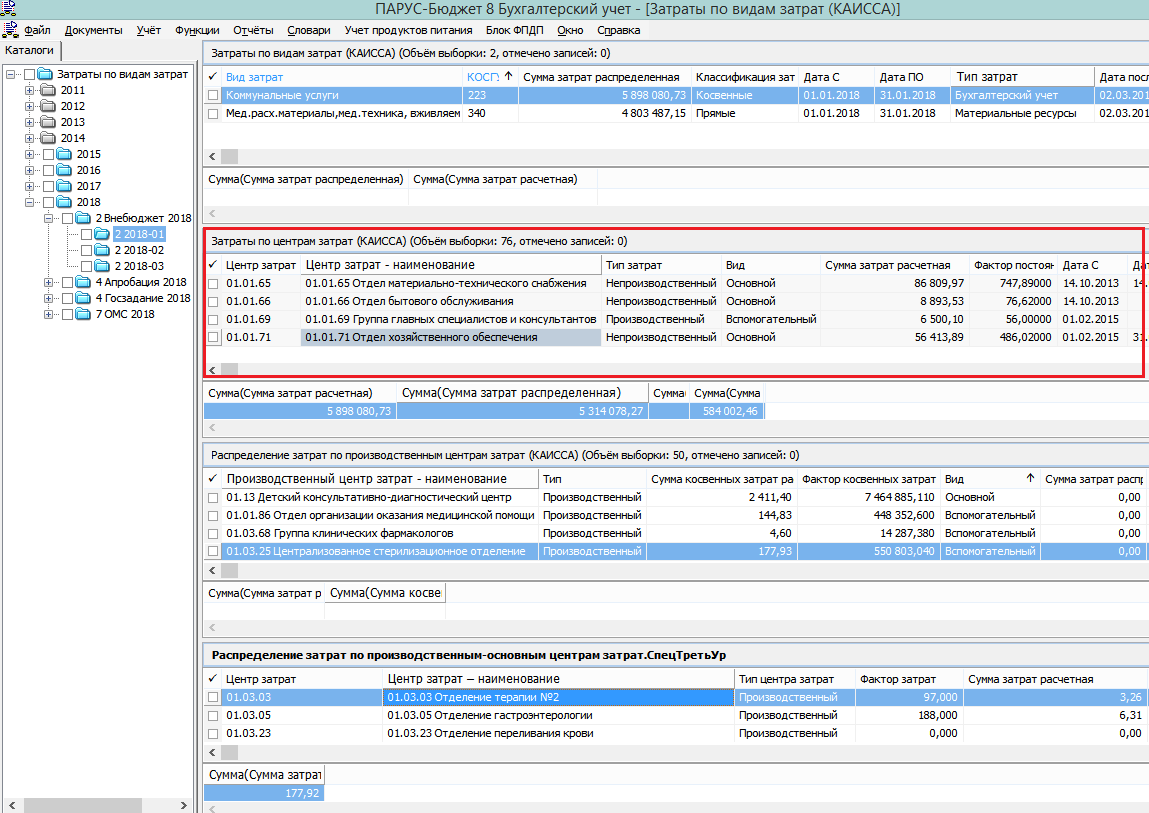 1. Окно первого уровня распределения затрат
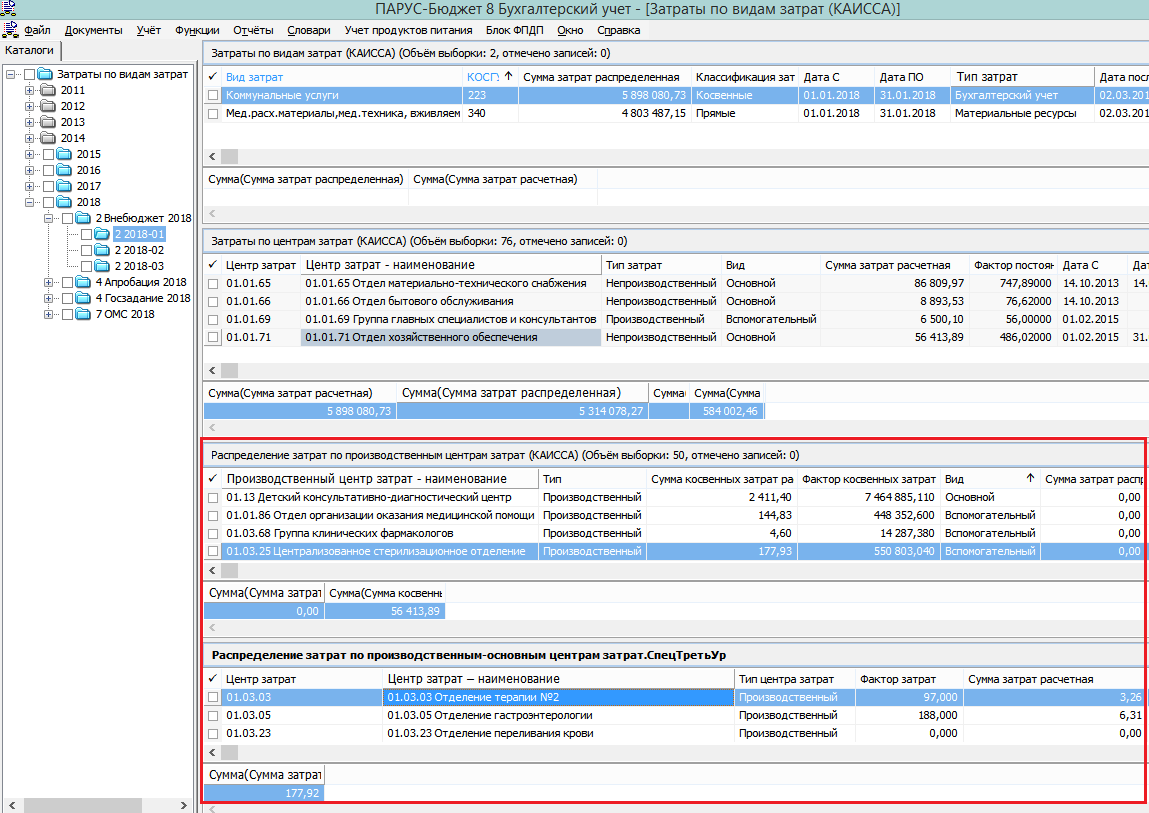 2. Окно второго и третьего уровней распределения
ДОХОДЫ   УЧРЕЖДЕНИЯ
….
подразделение 1
подразделение 2
подразделение 3
подразделение N
Фактические доходы за период
Средства обязательного медицинского страхования
Средства федерального бюджета
Средства от приносящей доход деятельности
доходы производственных–основных подразделений
доходы производственных–основных подразделений
доходы производственных –основных подразделений
доходы производственных –вспомогательных подразделений
База данных факторов перераспределения доходов
База данных факторов перераспределения доходов
База данных факторов перераспределения доходов
База данных факторов перераспределения доходов
Средства обязательного медицинского страхования
Средства федерального бюджета
доходы производственных –основных подразделений
доходы производственных –основных подразделений
доходы производственных–основных подразделений
доходы производственных –вспомогательных подразделений
доходы производственных –вспомогательных подразделений
Цель исследования
Разработать макет Финансового плана доходов и расходов ФГБУ «НМХЦ им. Н.И. Пирогова» в целях рационального контроля формирования и использования ресурсов
использовать потенциал плана ФХД как инструмента управленческого учета

использовать современные технологии и методы  обработки данных для повышения качества управления финансово-экономическими процессами
10
[Speaker Notes: Информационные технологии и математико-статистические методы

как организовать эффективную работу с планом ФХД и использовать весь потенциал плана ФХД как управленческого инструмента.
возможностями современных информационных технологий для снижения трудозатрат специалистов ПЭО и повышения качества управления финансово-экономическими процессами. 


Уточнение состава и расширение инструментальных средств, используемых в рабочем макете финансового плана, включение в него новых рабочих функций, связанных с корректировкой и уточнением планируемых показателей.]
Управленческий учет – аналитическое расширение бухгалтерского учёта
Функции управленческого учёта
Управленческая аналитика и дополнительные группировки
Планирование, прогнозы, нормативы
Поддержка принятия управленческих решений
Управление инвестициями
Управление затратами и финансовыми результатами
Учет объектов бухгалтерского учёта и представление бюджетной и бухгалтерской отчётности
Бухгалтерский учёт
Финансовая модель деятельности Пироговского центра
Входные финансовые потоки (доходы)
Финансирование из федерального бюджета
Финансирование из средств ОМС
Внебюджетные источники
встречное планирование
Инвестиционные 
расходы
Текущие расходы
Оплата труда
Закупки
Прочие расходы
Исходящие финансовые потоки (расходы)
[Speaker Notes: Принцип встречного планирования: С одной стороны у нас есть возможности финансирования нашей будущей деятельности, нужно их прогнозировать. С другой потребности, которые могут иметь разный приоритет. Необходимо создать инструмент для того, чтобы балансировать потребности и возможности – в т.ч. по структурным подразделениям]
Макет Финансового плана
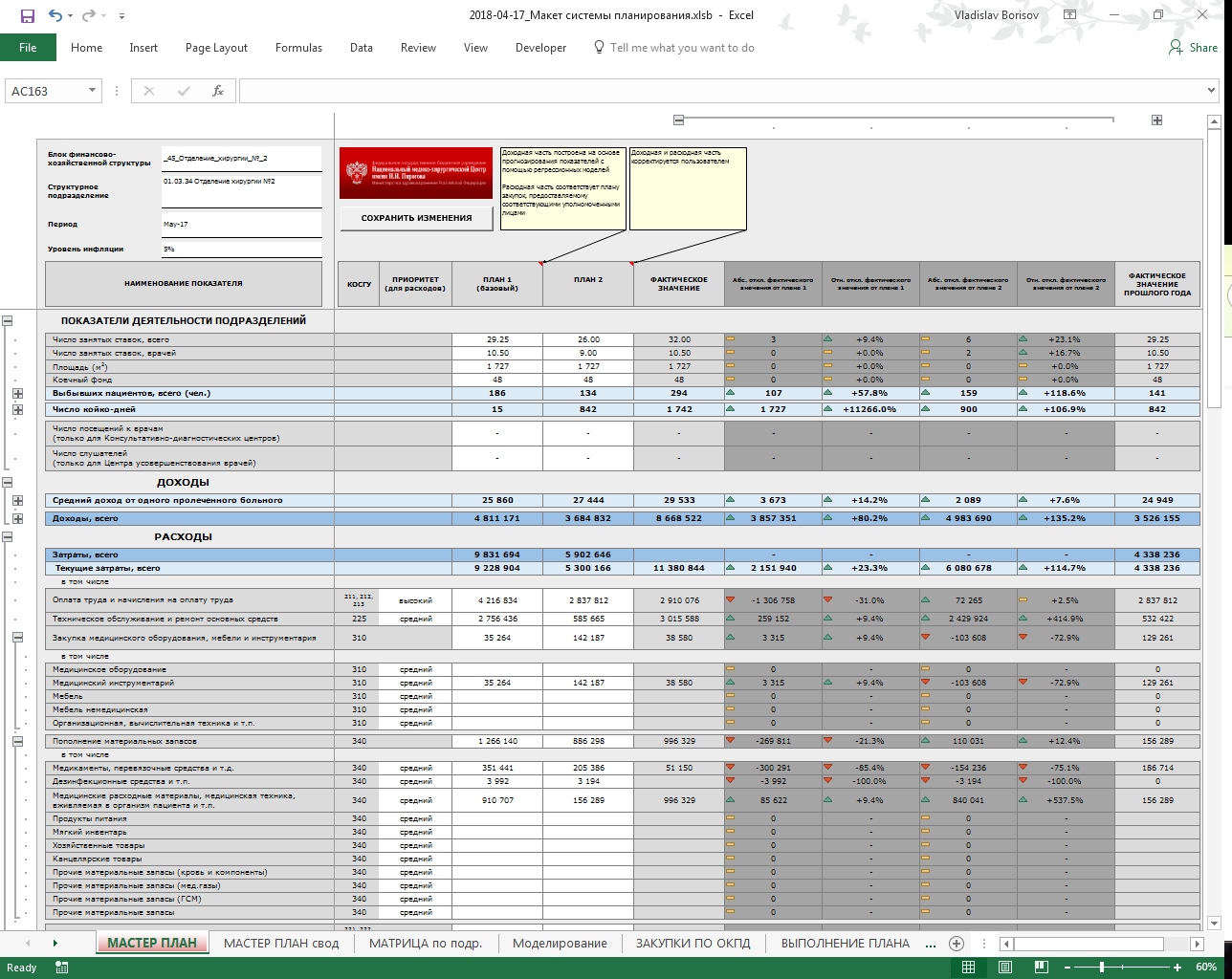 13
[Speaker Notes: Слишком громко говорить о том, что мы создали готовый инструмент. Мы создали рабочий макет в табличной форме, прописаны алгоритмы его работы.]
Макет Финансового плана
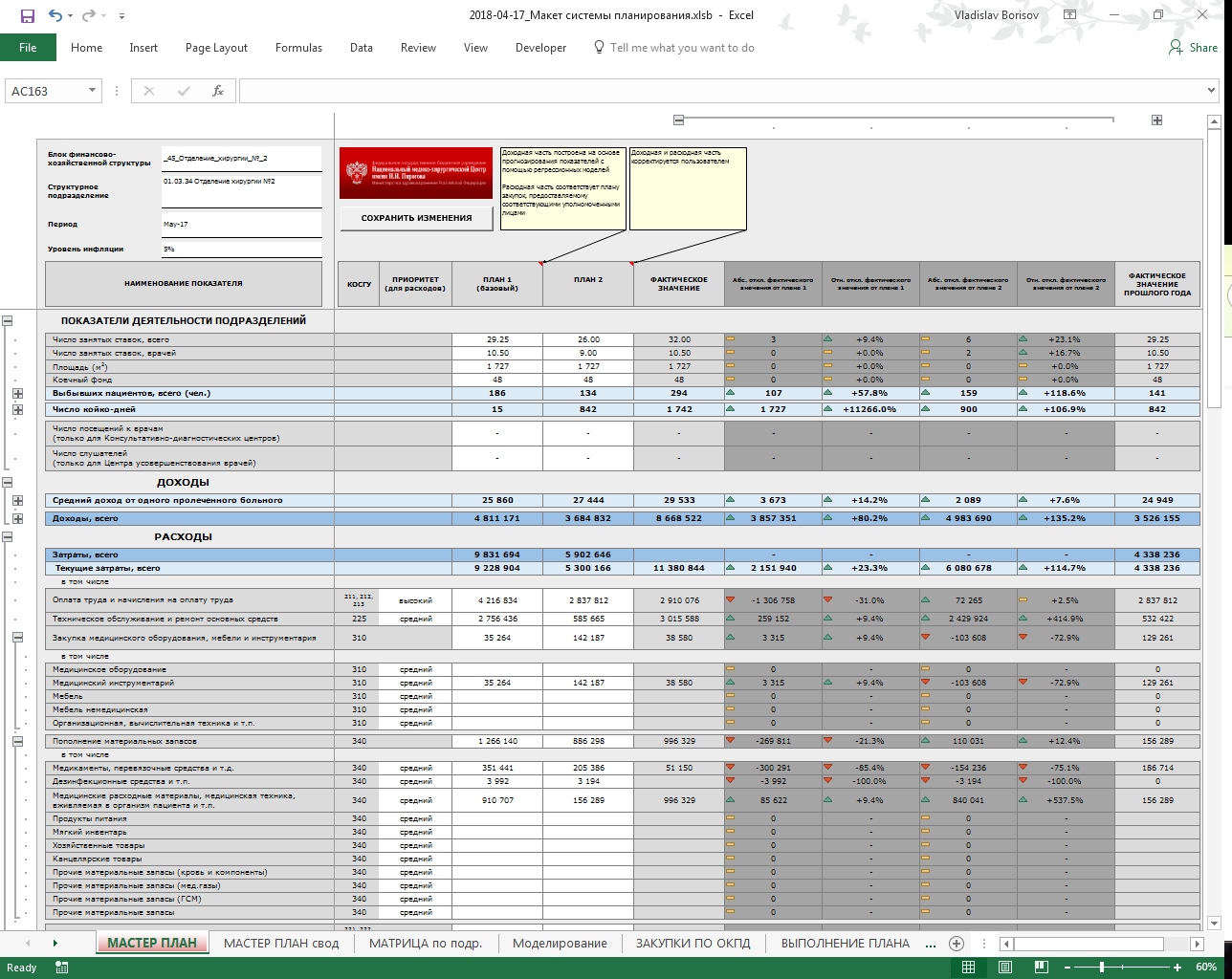 Основные блоки (разделы):

Пользовательские настройки представления данных
Факторы сценарного планирования на уровне медицинского центра
Показатели деятельности подразделений и факторы распределения затрат 
План по доходам
План по расходам
Показатели эффективности хозяйственной деятельности
Общий отчет об исполнении плана
14
[Speaker Notes: В таюличной форме]
Макет Финансового плана
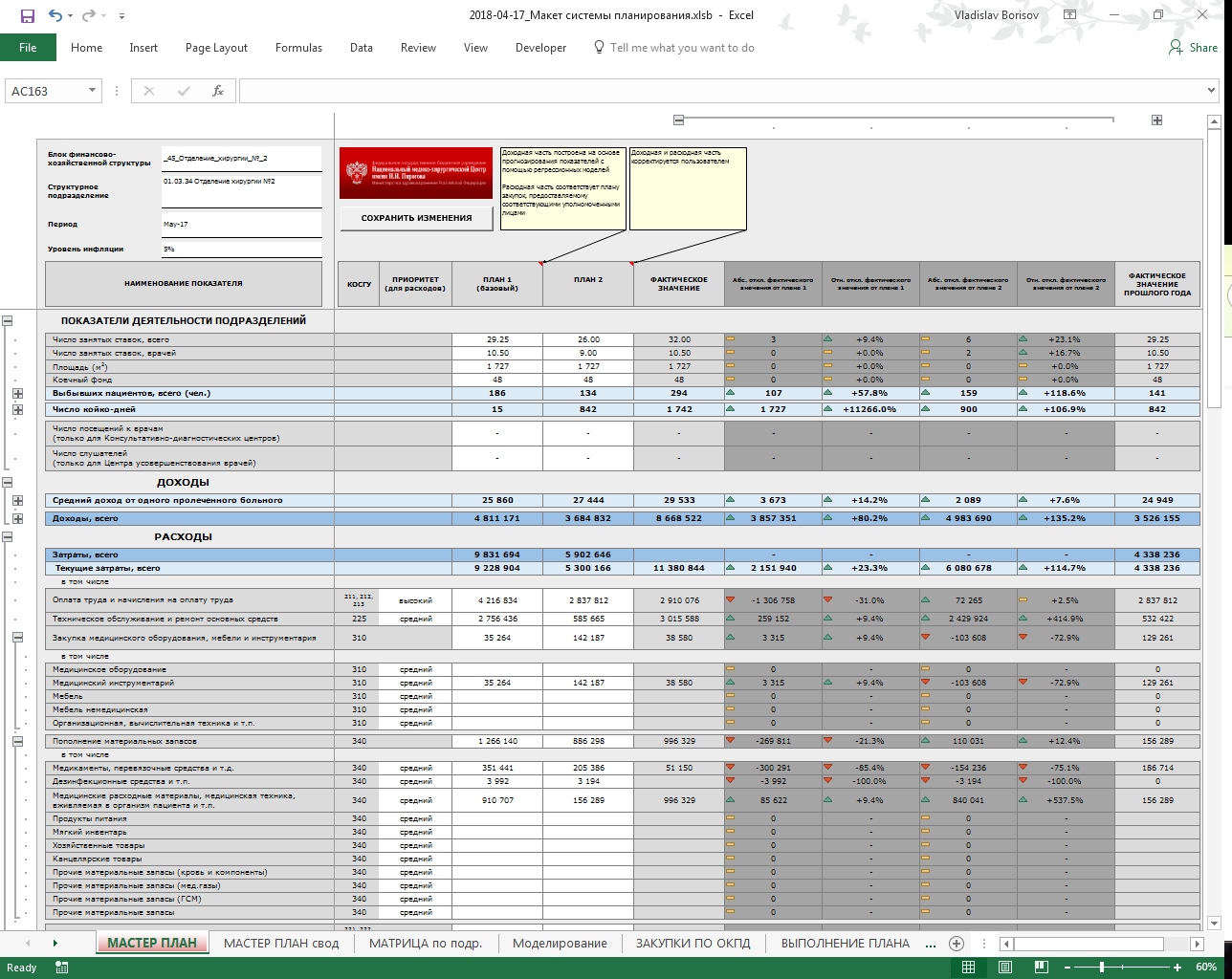 15
[Speaker Notes: В таюличной форме]
Модель отражает основные принципы функционирования исследуемой системы
Бизнес-цели
Стратегии достижения целей
Практические рекомендации по достижению целей
16
[Speaker Notes: Интересная особенность макета – это встроенная блок моделирования показателей деятельности центра, что в свою очередь позволяет уточнять прогнозы. Несколько слов про подход.]
Основной инструмент моделирования и прогнозирования – регрессионный анализ
Фактор (регрессор) R1
Зависимая переменная
Фактор R2
Выручка
Число клиентов
Число пролеченных больных
…
ЗП = f( R1, R2, …, Rn ) + ε
Фактор R3
Ошибка модели
17
Принцип регрессионного анализа прост
Зависимая переменная
Факторы (регрессоры)

Макроэкономические тренды
Сезонность
Маркетинговая активность
Уровень цен
Восприятие качества оказываемых услуг
Деятельность конкурентов
Время >>
18
Пример использования регрессии: прогнозирование числа пролеченных больных на примере Пироговского центра
Госзадание
Число пролеченных 
больных

=
S + T + D
R2 = 86%
S - индекс сезонности
T - тренд
D - изменение тарифов
ОМС
R2 = 75%
Внебюджетные
источники
R2 = 91%
19
[Speaker Notes: Были построены базовые модели для апробации подхода. Успешно – высокий R-квадрат]
Моделирование продаж обезболивающего препарата «А»
Продажи (упаковок) = 152 116	+ 3 579*Индекс дистрибуции +  
                                               	+ 34 526*Затраты на рекламу на ТВ + 
			+ 20 164*Затраты на рекламу на радио + 
			+ 8 021*Затраты на рекламу в интернете – 
			-  2 041*Разница между ценой препарата и средней ценой конкурентов – 
			-  0.00006*Затраты на рекламу конкурентов
20
[Speaker Notes: Однако у нас есть опыт работы с более сложными вещами в данной категории – продажи препаратов.]
Взаимодействие и регламенты: процесс внесения изменений
Сводный бюджет - план
Сводная ведомость расхождений/остатков по подразделениям
Корректировки контрольных показателей
Информация о контрольных показателях
Контроль внутренних  остатков, соотношений, сценарных условий
Бюджет подразделения 1
Бюджет подразделения 2
Пересмотр сценарных  условий деятельности и плановых значений
Изменение исходных предпосылок формирования прогнозов и планов
изменения в производственной программ
макроэкономическое изменение уровня цен
изменение объемов целевого финансирования
пересмотр внутренних приоритетов
стратегическое перераспределение расходов
смена управленческих приоритетов
необходимость финансовой оптимизации
производственная необходимость в перераспределении ресурсов между подразделениями
[Speaker Notes: Чтобы это все работало необходим регламент, т.е. алгоритм, который бы уравнивал ожидания ответственных за планирование структурных подразделений.]
Совершенствование рабочего макета Финансового плана
Спасибо за внимание!
Галина Михайловна Князева
начальник планово-экономического отдела
ФГБУ «НМХЦ им. Н.И. Пирогова»
т.  (499) 464 00 00 доб. 2019
KnyazevaGM@pirogov-center.ru
Чайковская Любовь АлександровнаChaik4@yandex.ru, тел. 8 903 520 66 62Борисов Владислав ВикторовичVladislav.brsv@gmail.com, тел. 8 965 187 71 17